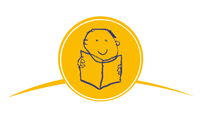 Sounds Write
What does a child need to know: 
Letters are symbols that represent sounds. 
A sound can be spelled by 1,2,3 or 4 letters. 
dog    street    night    dough
-The same sound can be spelled in different ways. 
rain  break  gate
Skills
Blending is a skill that pushes the sounds together to build a word. 
Segmenting is the ability to pull sounds apart. 
Phoneme manipulation is the ability to insert sounds into and delete the sounds out of words.
Pure sounds
It is so important that the children know the pure sounds. 
 a b c d e f g h i j k l m n o p q r s t u v w x y z 
ng ch th qu sh
How we teach phonics
Useful Links
https://www.udemy.com/course/help-your-child-to-read-and-write/ Udemy SoundsWrite Course (free!)

SoundsWrite App
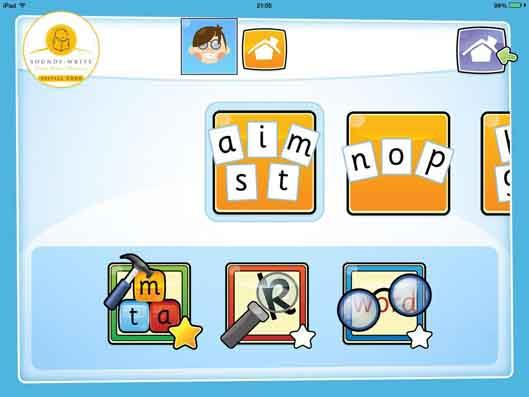